Объективность текущего контроля(использован материал подготовленный Полуяновой С.П.)
Симахина Виктория Михайловна
учитель математики МАОУ СОШ 65
Итоговая аттестация, оценивание, ГИА – 
контроль результатов уровня общего образования
Ничего лишнего …
Зона ответственности 
педагога
Формирующее оценивание
Приоритет самооценки
Возможность безотметочной оценки
Индивидуальный подход
Текущий контроль
Положение о ВСОКО
Положение о текущем контроле и промежуточной аттестации
положение о зачёте результатов
приказ о промежуточной аттестации
положение о классном журнале
Текущий контроль
Положение о формах, периодичности, порядке текущего контроля успеваемости и промежуточной аттестации обучающихся
Уровневый принцип выставления отметок
I – II 
по шкале PISA
III – IV 
по шкале PISA
Возможна отметка «5», если предмет не выведен на углубление.
V – VI 
по шкале
 PISA
ПРРЕДМЕТ ОЦЕНКИ – ДЕЙСТВИЯ С ПРЕДМЕТНЫМ СОДЕРЖАНИЕМ
задания, для выполнения которых требуется системное знание учебного содержания предмета, способности опереться на его закономерности и связи, чтобы  разобраться в ситуации, не имеющей очевидного хода решения. 
обязательно опирается на познавательные УУД. 
близко к «старому» преобразующему уровню. 
оцениваем применение в незнакомой ситуации.
задание в 1-2 умственных действия с предметным содержанием, не обремененные УУД. 
близко к «старому» репродуктивному уровню. 
оцениваем простое воспроизведение.
задания в 3-4 умственных действия с предметным содержанием, включающие проверку 1-3 УУД. 
близко к «старому» конструктивному уровню.
 оцениваем применение в знакомой ситуации.
– – :
–
Общая задача
Организовать  
текущий поурочный
текущий диагностический контроль так, 
чтобы ученик имел использовать предметное содержание для личностного роста и понимал, что это умение тоже оценивается
Как повысить объективность текущегодиагностического контроля
Как повысить объективность текущегодиагностического контроля
Как повысить объективность текущегодиагностического контроля
ПОМНИТЕ
Выставляя годовые отметки/ отметки в аттестат, помните, что если на региональной диагностике, ВПР или ГИА выпускник их не подтвердит, то это и будет фактом необъективности ВСОКО.
Объективность 
текущего
диагностического контроля – 
гарантия 
объективных образовательных
результатов учеников
Наши дефициты
Чек-лист 
контроля оценочных компетенций педагога
Чек-лист 
проверки/самопроверки КИМ
для текущего тематического контроля
Согласовать общие подходы 
к формированию оценочных материалов с учётом специфики каждого МО
Наши действия
РЕЗУЛЬТАТЫ
готовность школы к проведению текущего контроля и промежуточной аттестации обучающихся; 
вовлечённость педагогов в процесс разработки демоверсий по учебным предметам;
эффективная работа методических объединений
Заседание МО учителей математики
1. Анализ входных контрольных работ
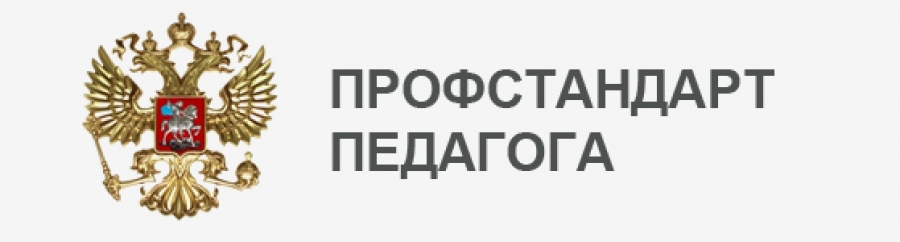 ОТВЕТСТВЕННОСТЬ ПЕДАГОГА
Выбор профессиональной позиции
 Установки, стиль педагогического взаимодействия
 Гибкие навыки; психолого-педагогические компетенции
 Понимание предмета как ресурса метапредметного и личностного развития
 Наличие чётких критериев освоения учебной темы с разбивкой на обязательные  знания, ключевые предметные компетенции и способы действия с предметным содержанием
 Умение транслировать критериальную рамку ученикам и родителям
 Умение давать обратную связь по продвижению к назначенным критериям
Что такое стандартизированная контрольная работа?
Стандартизированная контрольная работа – оценочный материал, позволяющий определить уровень достижения учащимися предметных планируемых результатов по всем изученным темам за достаточно длительный период времени (за учебный год). Каждое задание базового уровня в стандартизированной контрольной работе оценивает конкретный предметный планируемый результат, формулировки заданий повышенного уровня сложности позволяют оценить и предметные, и метапредметные планируемые результаты. Оценивается стандартизированная контрольная работа по принципу сложения, то есть отметка определяется по проценту набранных баллов от максимально возможного (с учетом процента набранных баллов за задания базового уровня сложности).
Алгоритм проектирования стандартизированной контрольной работы
1 шаг. Определение перечня проверяемых планируемых результатов.
2 шаг. Определение количества заданий по разделам программы на основе перечня планируемых результатов.
3 шаг. Разработка заданий. При разработке заданий сразу заполняются таблицы «План стандартизированной контрольной работы» и «Инструкция по проверке и оценке работ», определяется максимальный балл за работу.
4 шаг. Определение способа расчета итоговой отметки.
5 шаг. Разработка инструктажей, оформление контрольной работы и спецификации в соответствии с требованиями.
Требования к стандартизированной контрольной работе
Оценочный материал включает текст стандартизированной контрольной работы в 2-х вариантах и спецификацию. Текст стандартизированной контрольной работы включает задания двух уровней сложности, в том числе содержащие региональный материал: 
задания базового уровня сложности обеспечивают проверку одного предметного планируемого результата. 
задания повышенного уровня сложности обеспечивают проверку предметных и метапредметных результатов
Количество заданий в контрольной работе
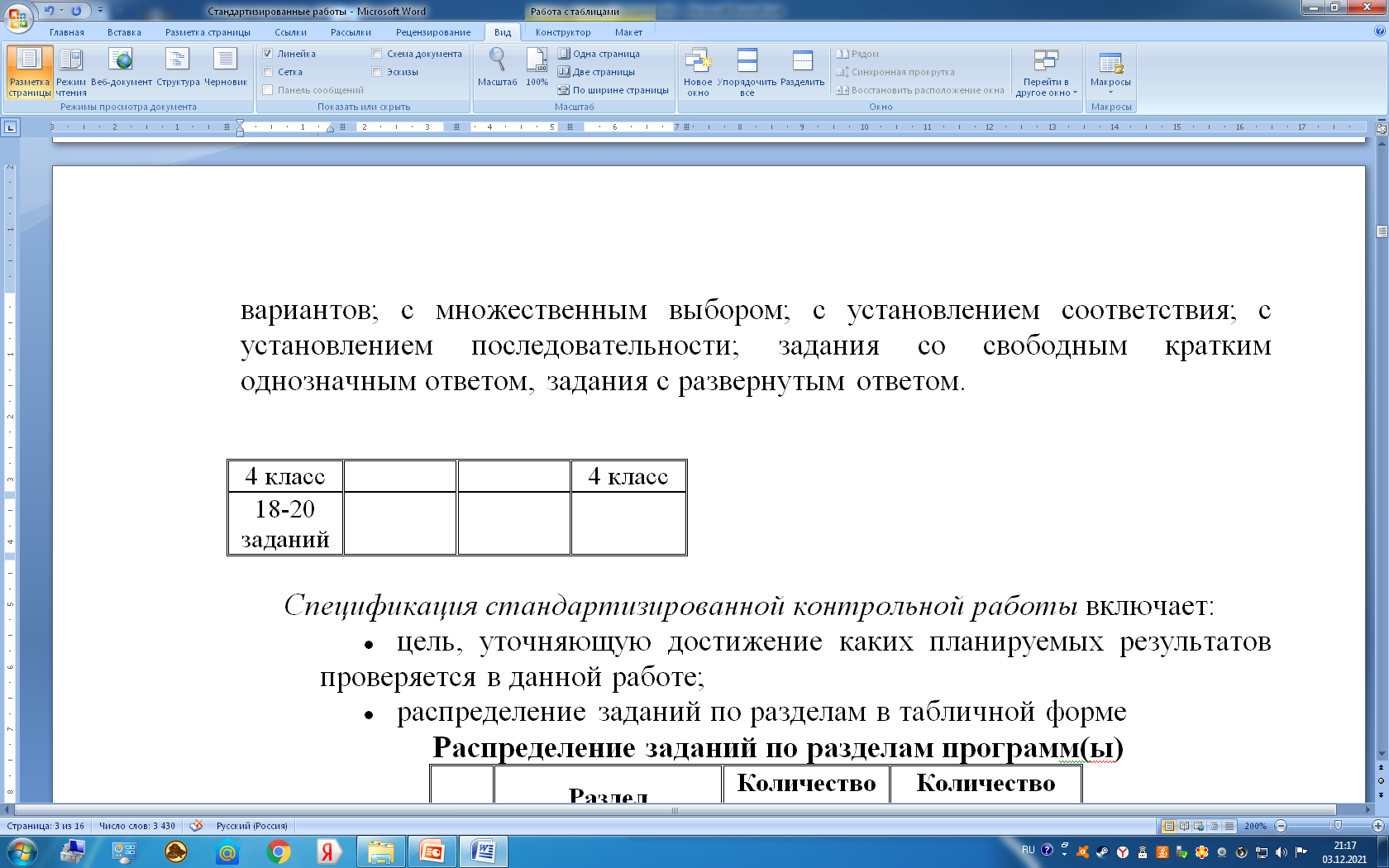 Спецификация стандартизированной контрольной работы включает:
цель, уточняющую достижение каких планируемых результатов проверяется в данной работе;
распределение заданий по разделам в табличной форме
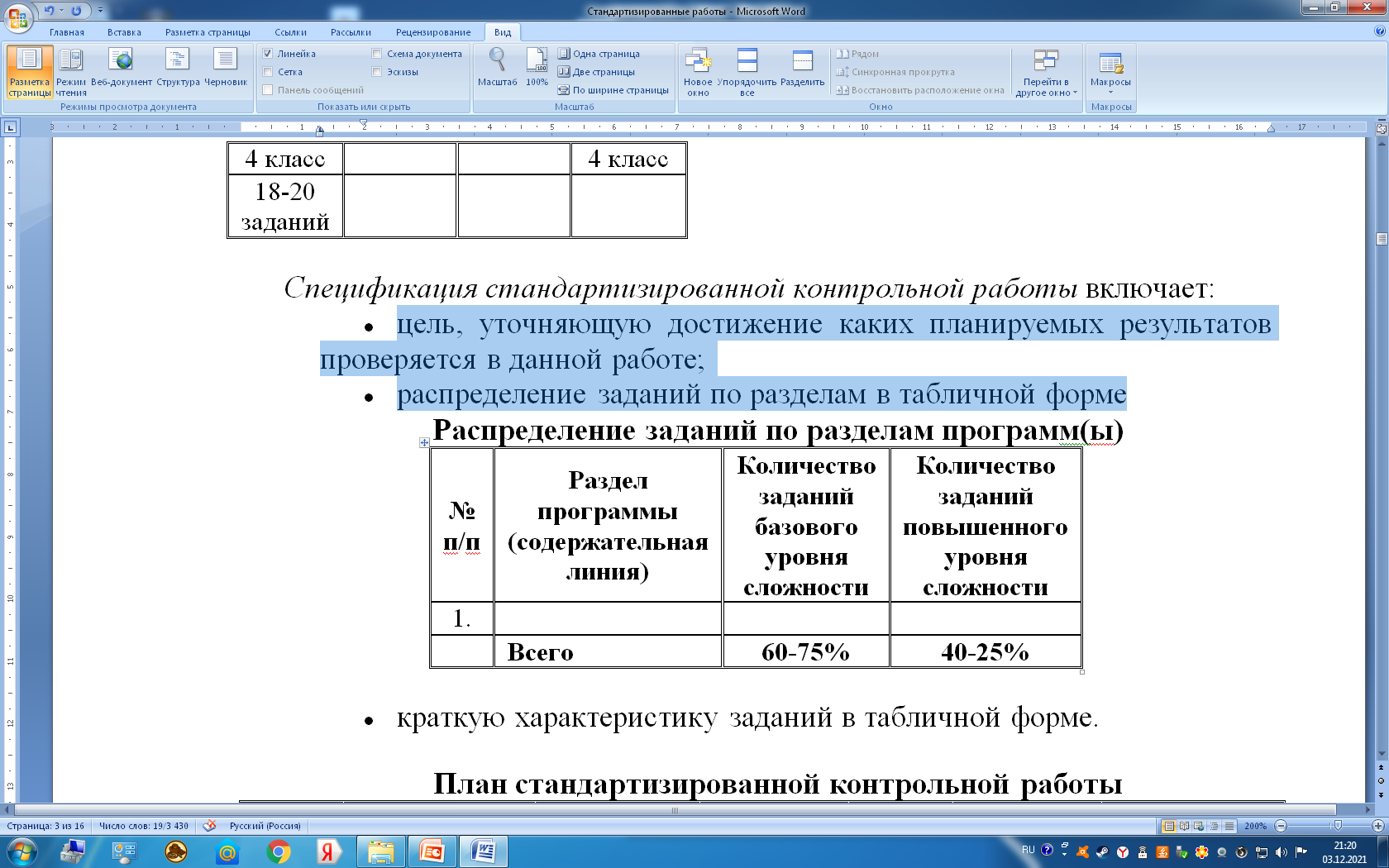 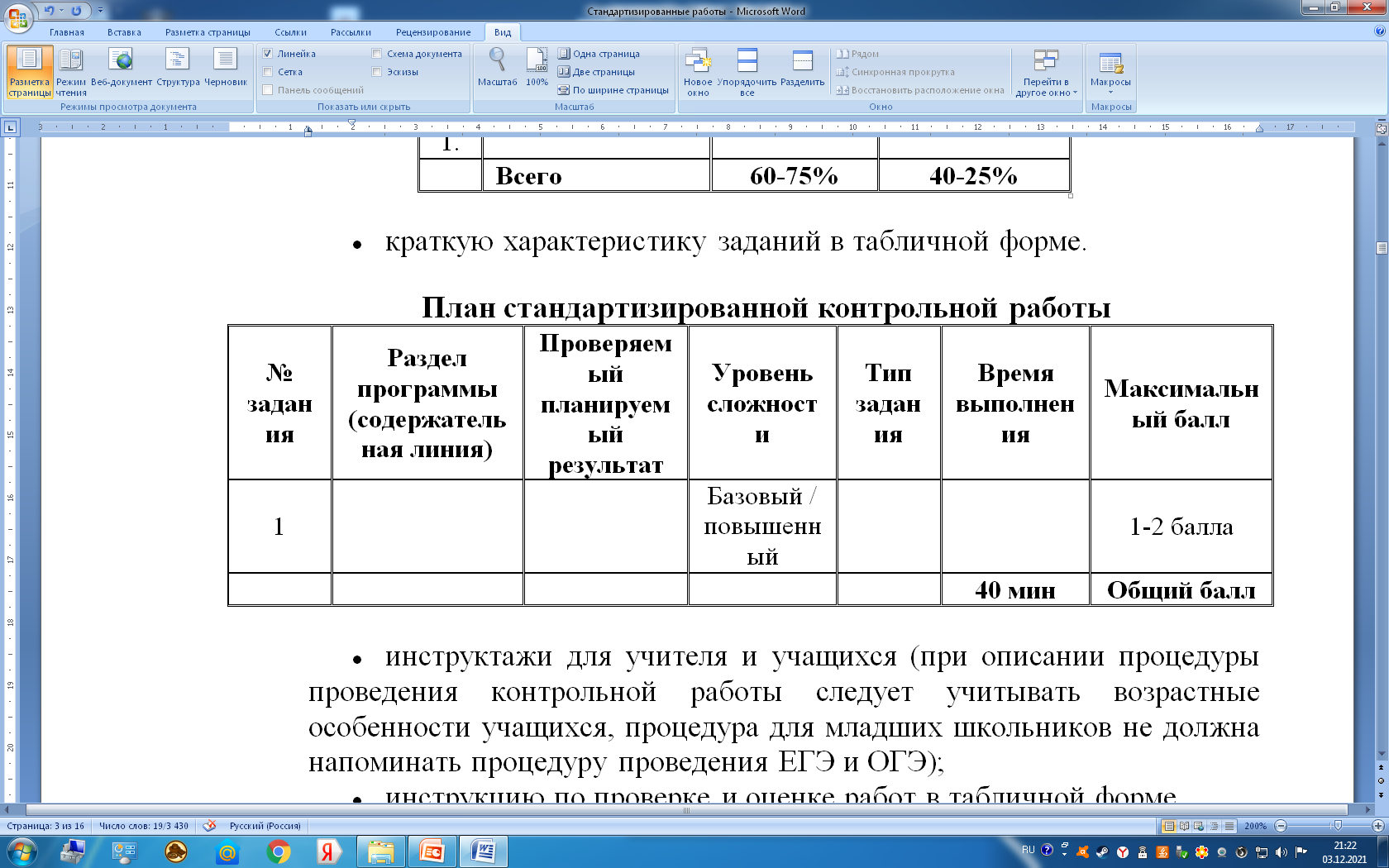 Инструктажи для учителя и учащихся (при описании процедуры проведения контрольной работы следует учитывать возрастные особенности учащихся); 
инструкцию по проверке и оценке работ в табличной форме.
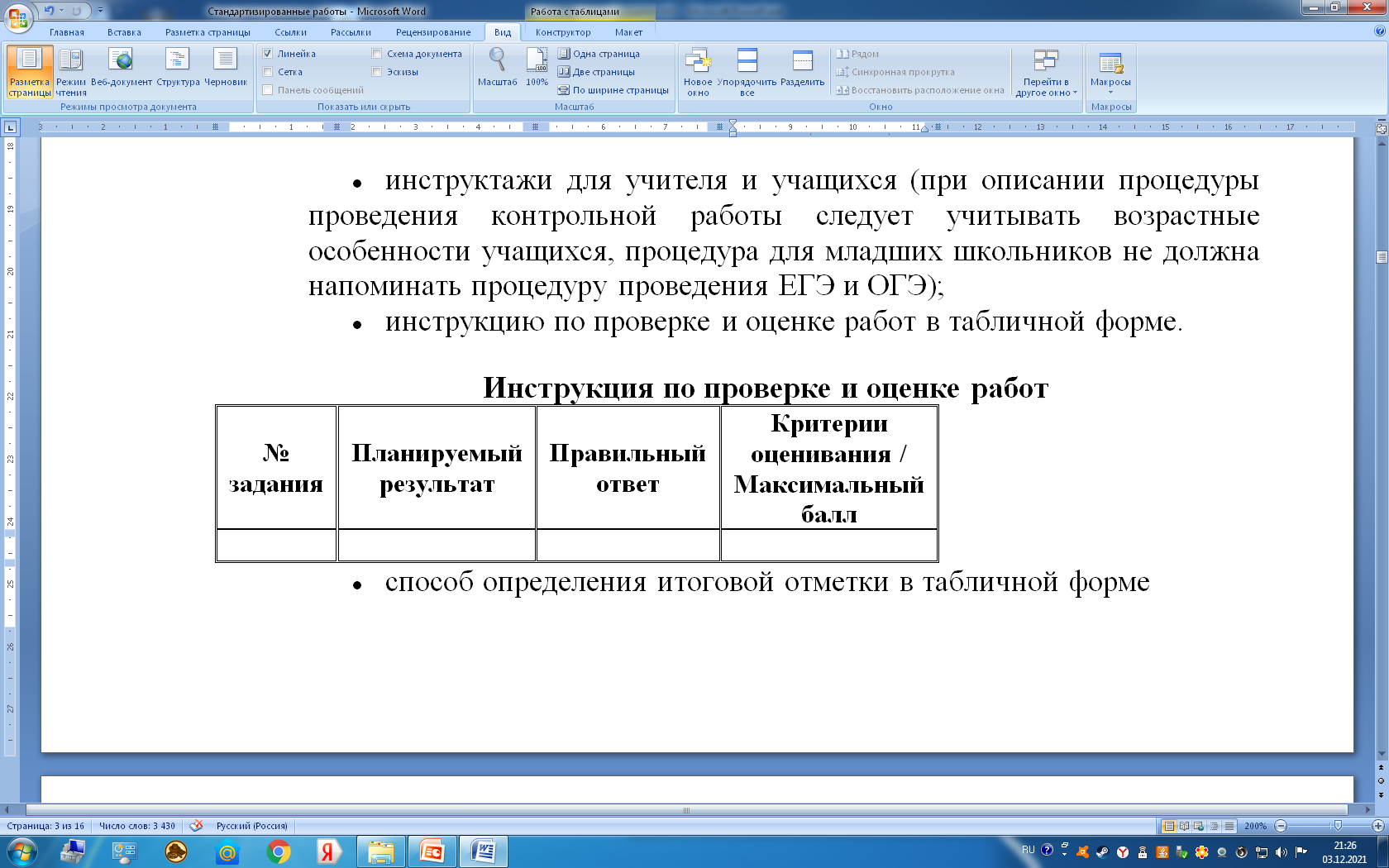 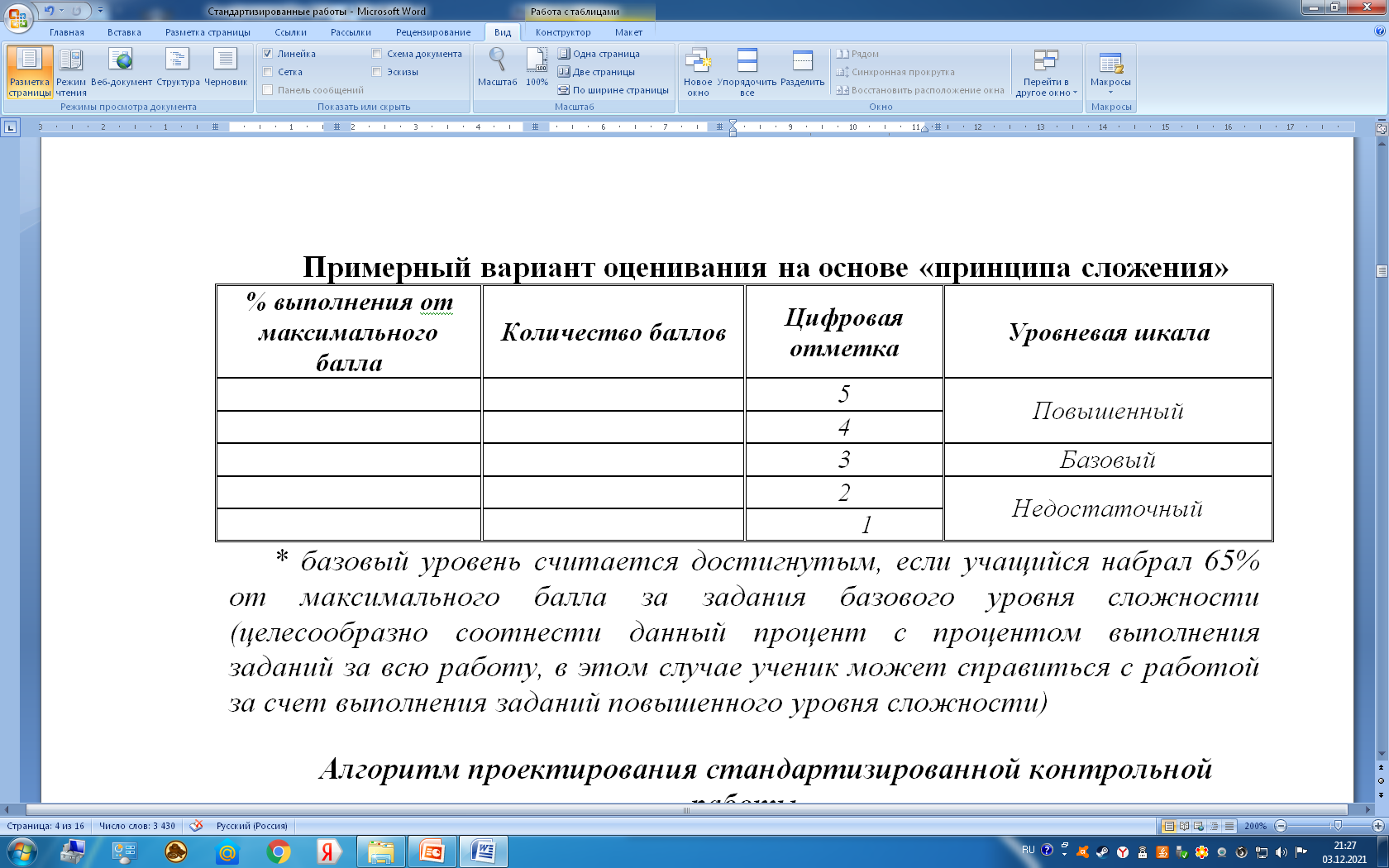 Алгоритм проектирования стандартизированной контрольной работы
1 шаг. Определение перечня проверяемых планируемых результатов.
2 шаг. Определение количества заданий по разделам программы на основе перечня планируемых результатов.
3 шаг. Разработка заданий. При разработке заданий сразу заполняются таблицы «План стандартизированной контрольной работы» и «Инструкция по проверке и оценке работ», определяется максимальный балл за работу.
4 шаг. Определение способа расчета итоговой отметки.
5 шаг. Разработка инструктажей, оформление контрольной работы и спецификации в соответствии с требованиями.